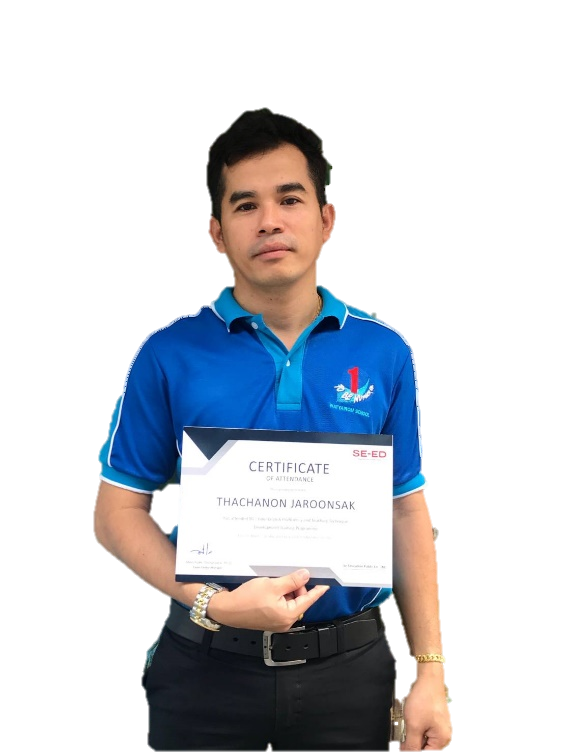 ห้องเรียนออนไลน์
ชั้นมัธยมศึกษาปีที่ 1
โดย
ครูธชานนท์  จรูญศักดิ์
กลุ่มสาระการเรียนรู้ภาษาต่างประเทศ
(ภาษาอังกฤษ)
โรงเรียนวัดยายร่ม (วัฒนราษฎร์รังสรรค์)แขวงบางมด เขตจอมทอง  กรุงเทพมหานคร
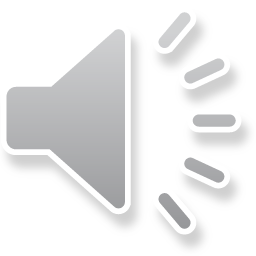 1
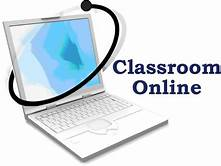 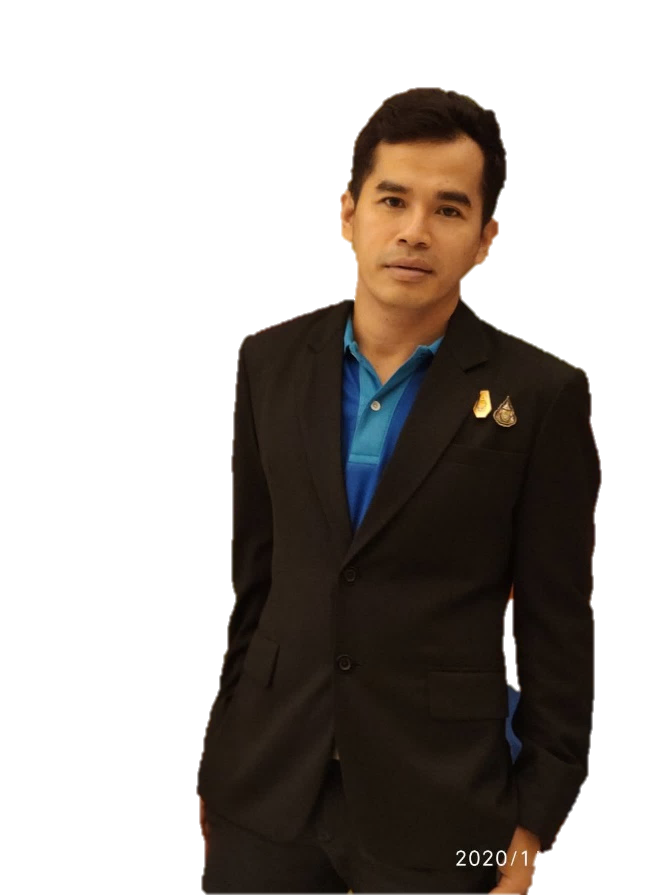 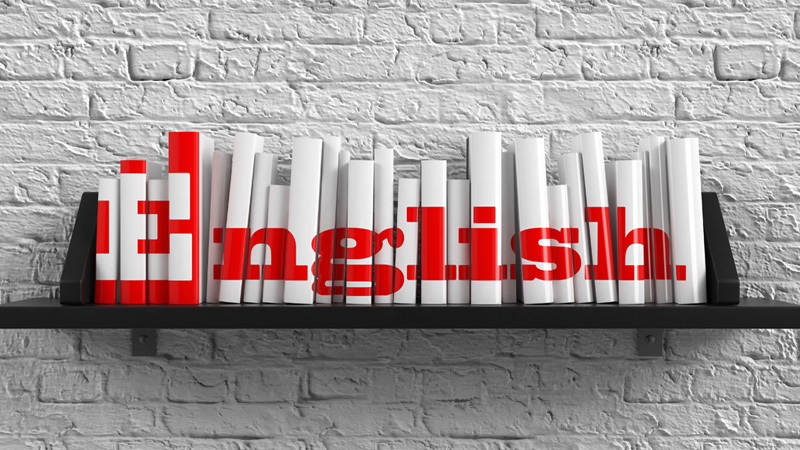 Thachanon Jaroonsak
2
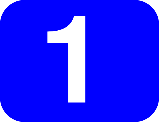 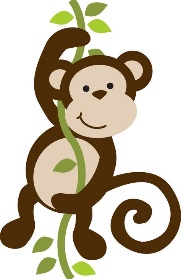 Nouns
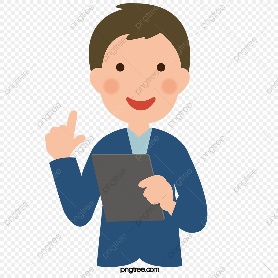 คำนาม
ได้แก่ คำที่ใช้เรียก คน สัตว์ สิ่งของ ฯลฯ
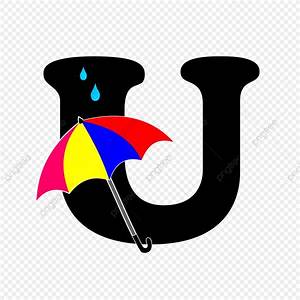 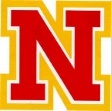 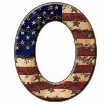 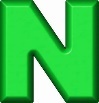 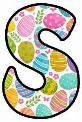 Nouns แบ่งออกเป็น 2 ชนิด คือ
Common Nouns
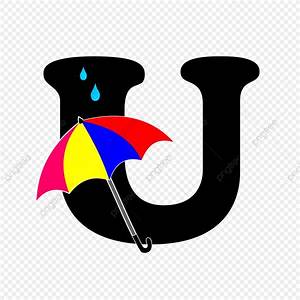 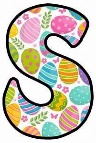 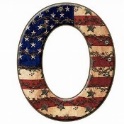 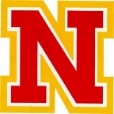 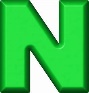 และ
Proper Nouns
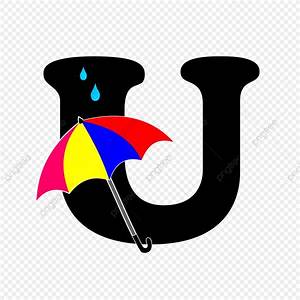 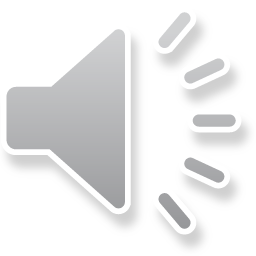 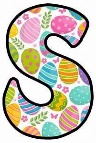 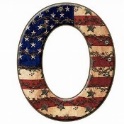 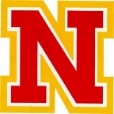 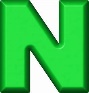 1. Common Nouns 
(คำนามทั่วไป)
ได้แก่ คำนามที่ใช้เรียกสิ่งต่างๆ ทั่วๆไป เช่น
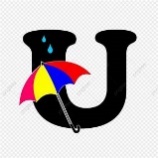 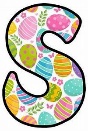 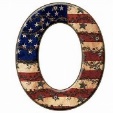 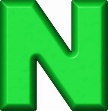 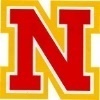 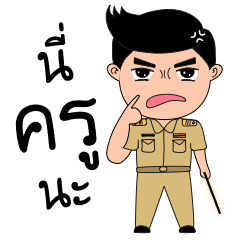 Teacher 
(ครู)
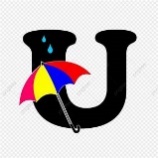 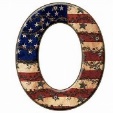 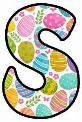 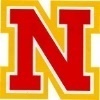 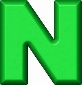 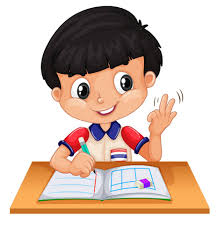 Student
(นักเรียน)
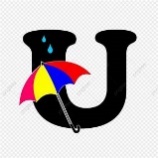 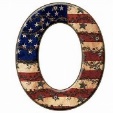 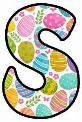 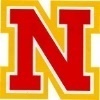 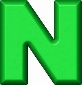 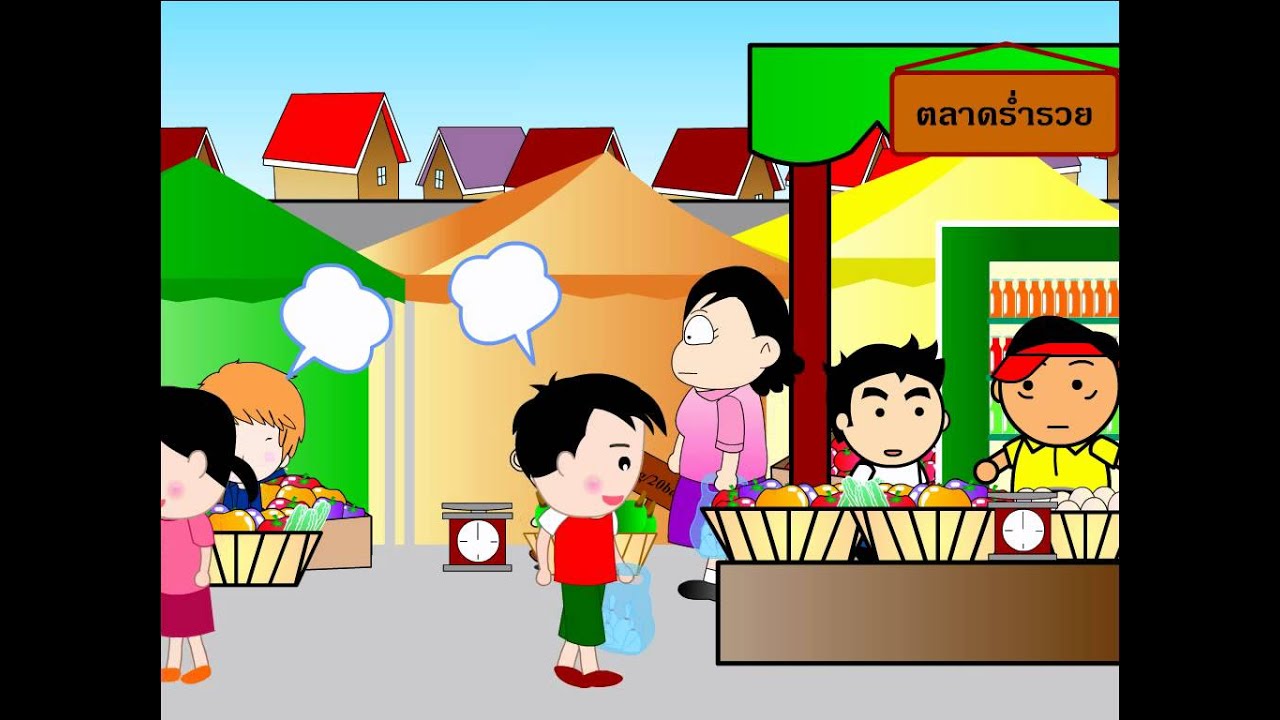 Market 
(ตลาด)
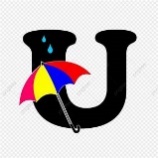 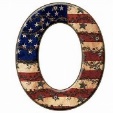 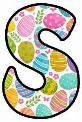 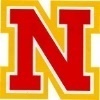 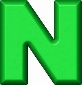 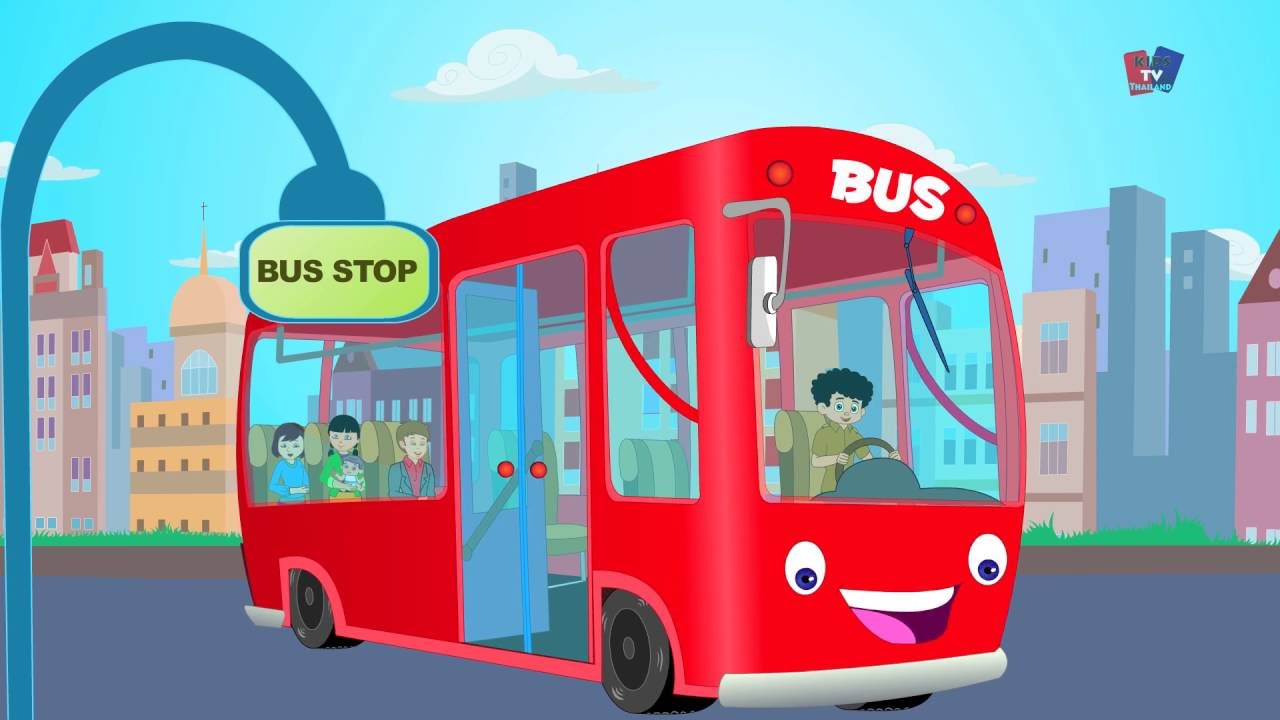 Bus stop 
(ป้ายรถประจำทาง)
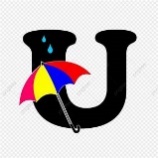 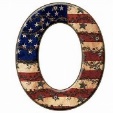 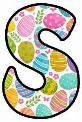 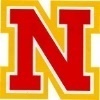 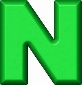 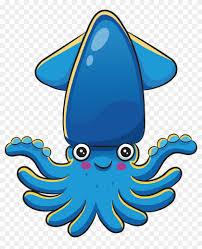 Octopus 
(ปลาหมึก)
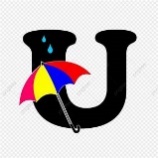 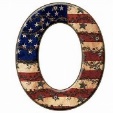 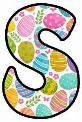 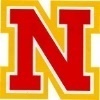 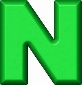 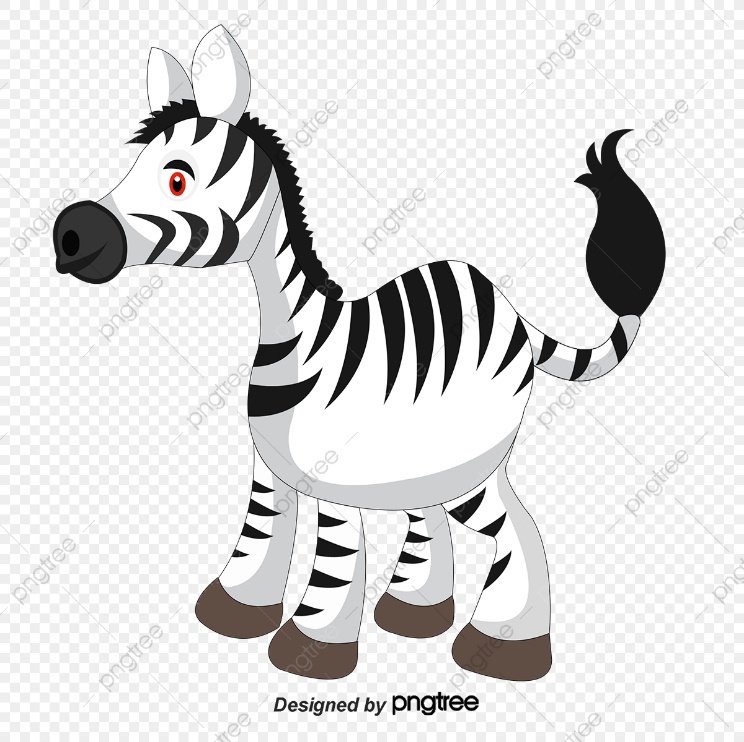 Zebra 
(ม้าลาย)
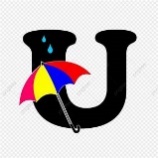 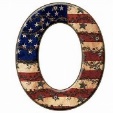 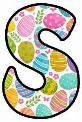 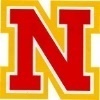 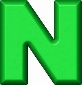 2. Proper Nouns
(คำนามเฉพาะ)
ได้แก่ คำนามที่เป็นชื่อเรียกเฉพาะของ คน สัตว์ สิ่งของ 
เช่น
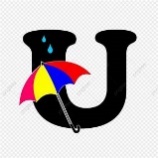 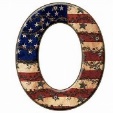 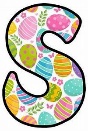 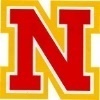 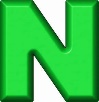 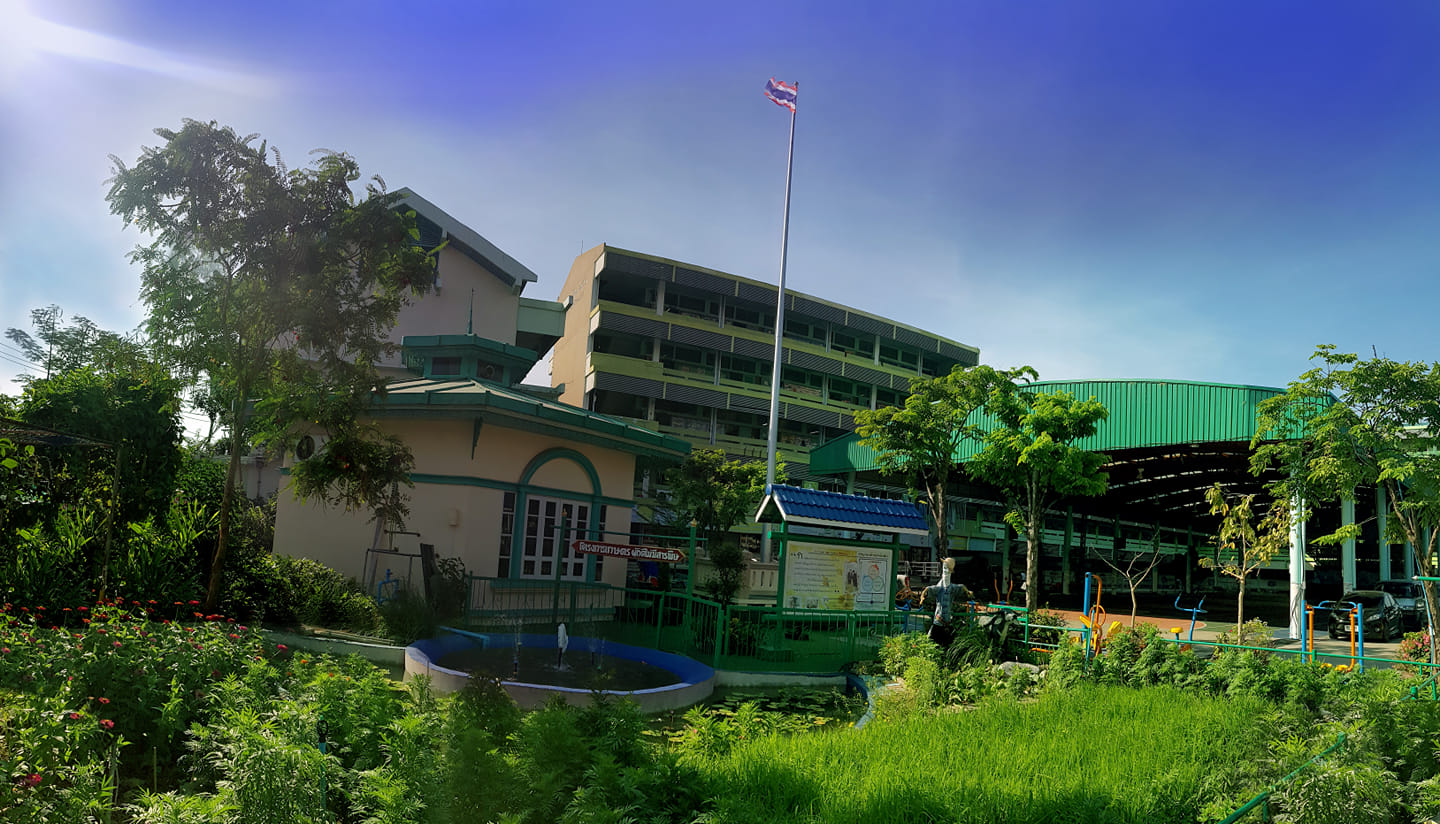 WatYairom School
 (โรงเรียนวัดยายร่ม)
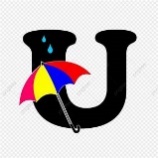 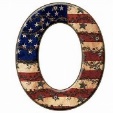 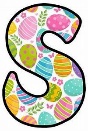 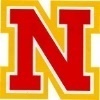 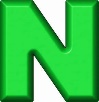 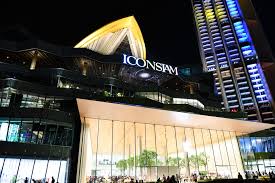 Icon Siam ศูนย์การค้าไอคอนสยาม
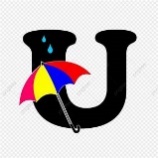 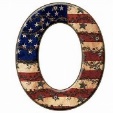 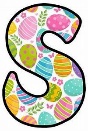 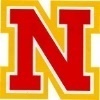 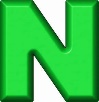 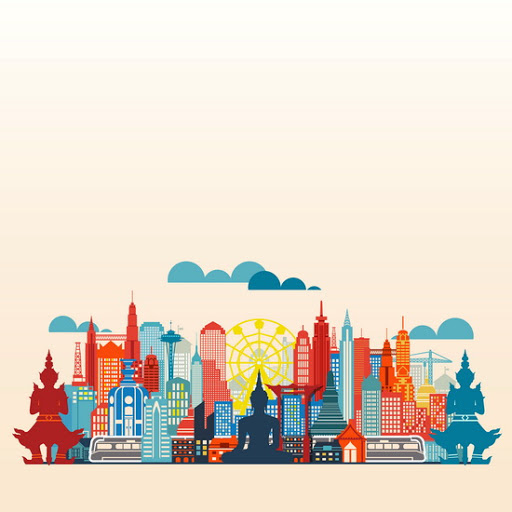 Bangkok (กรุงเทพฯ)
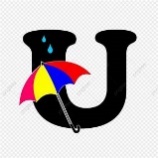 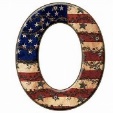 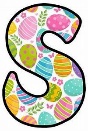 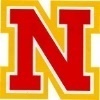 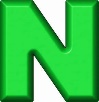 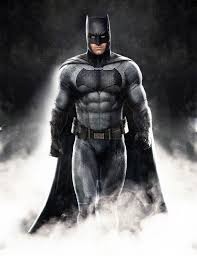 Batman
 (แบทแมน มนุษย์ค้างคาว)
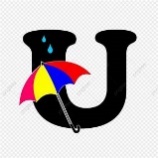 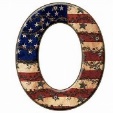 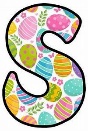 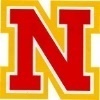 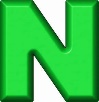 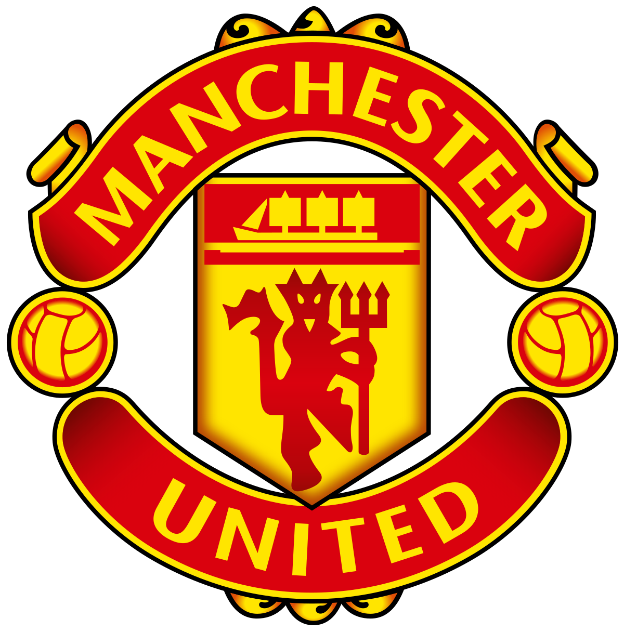 Manchester united
 (แมนเชสเตอร์ ยูไนเต็ด)
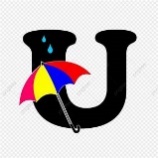 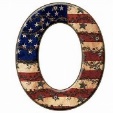 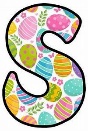 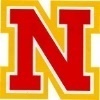 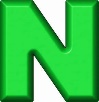 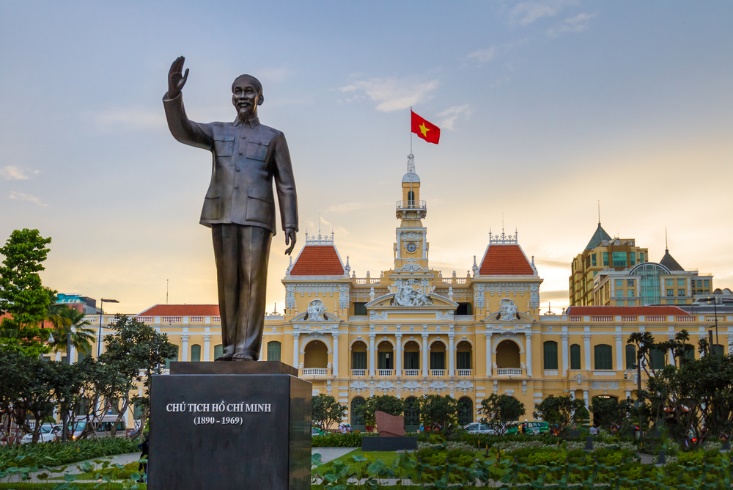 Vietnam
 (ประเทศเวียดนาม)
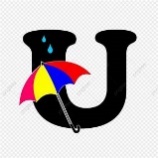 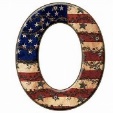 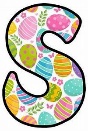 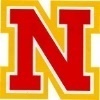 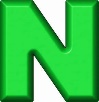 ชื่อเฉพาะ ชื่อคน ชื่อสถานที่ ต้องเขียนขึ้นต้น                         ด้วยตัวพิมพ์ใหญ่เสมอ
เช่น
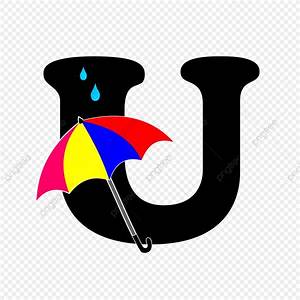 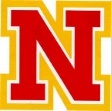 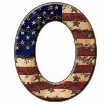 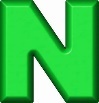 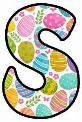 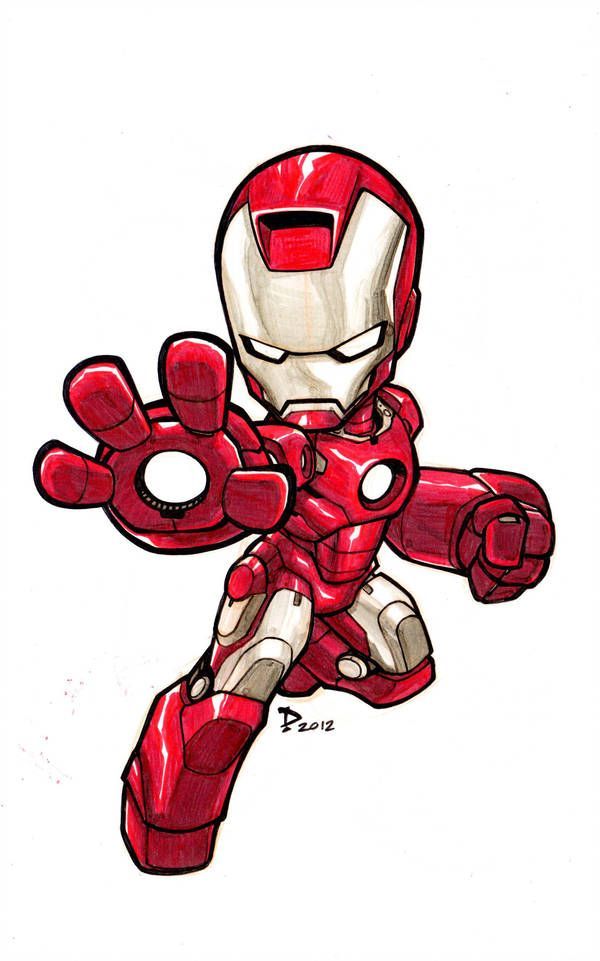 Angelina Jolie
Weir Sukollawat
Mr.Smith
Mrs.Brown
Indy night market
Central Department Store
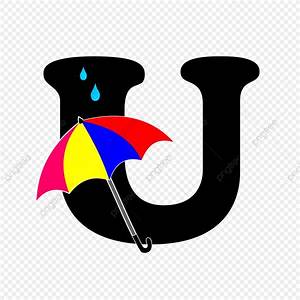 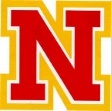 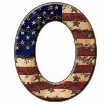 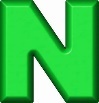 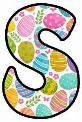 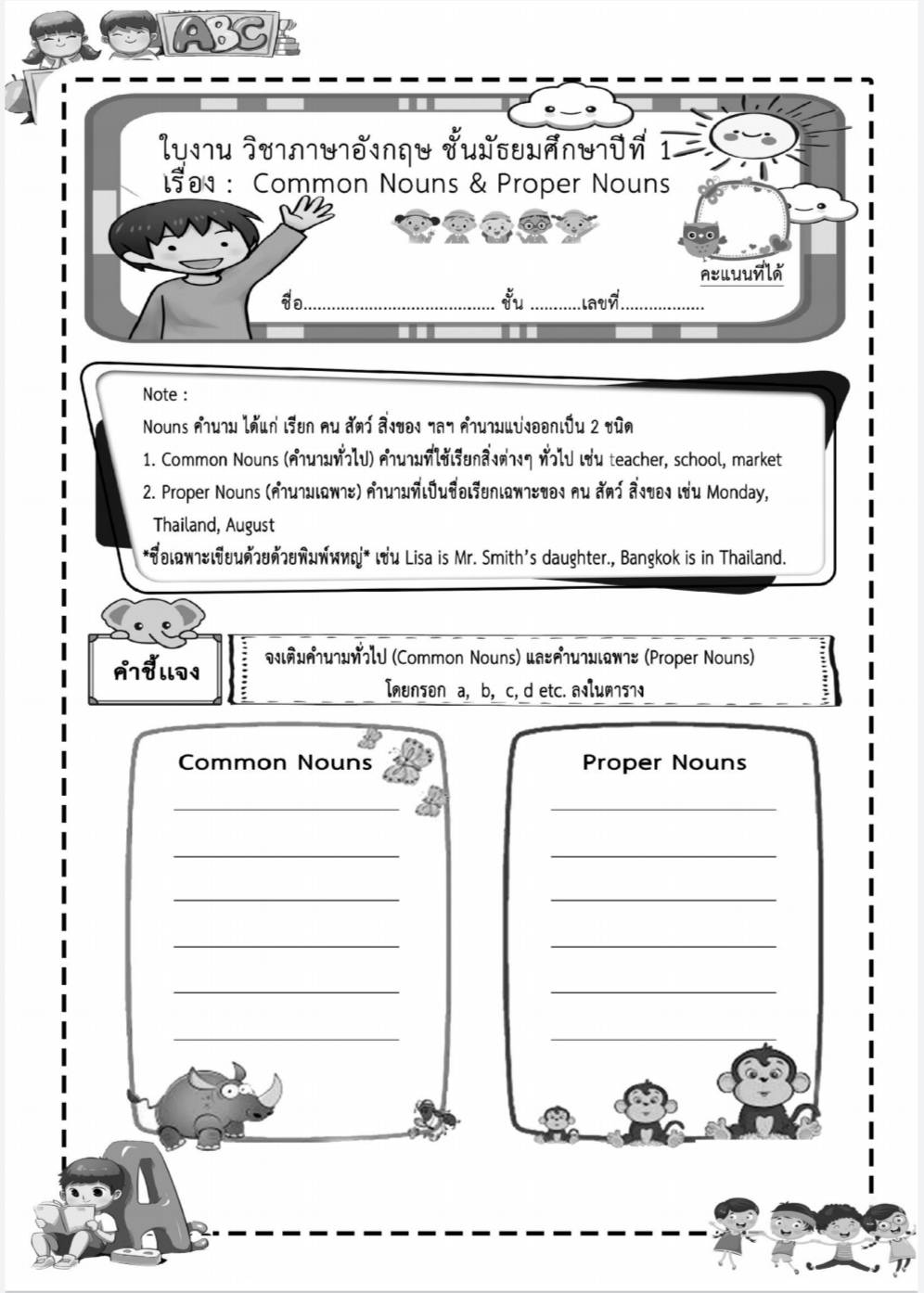 22
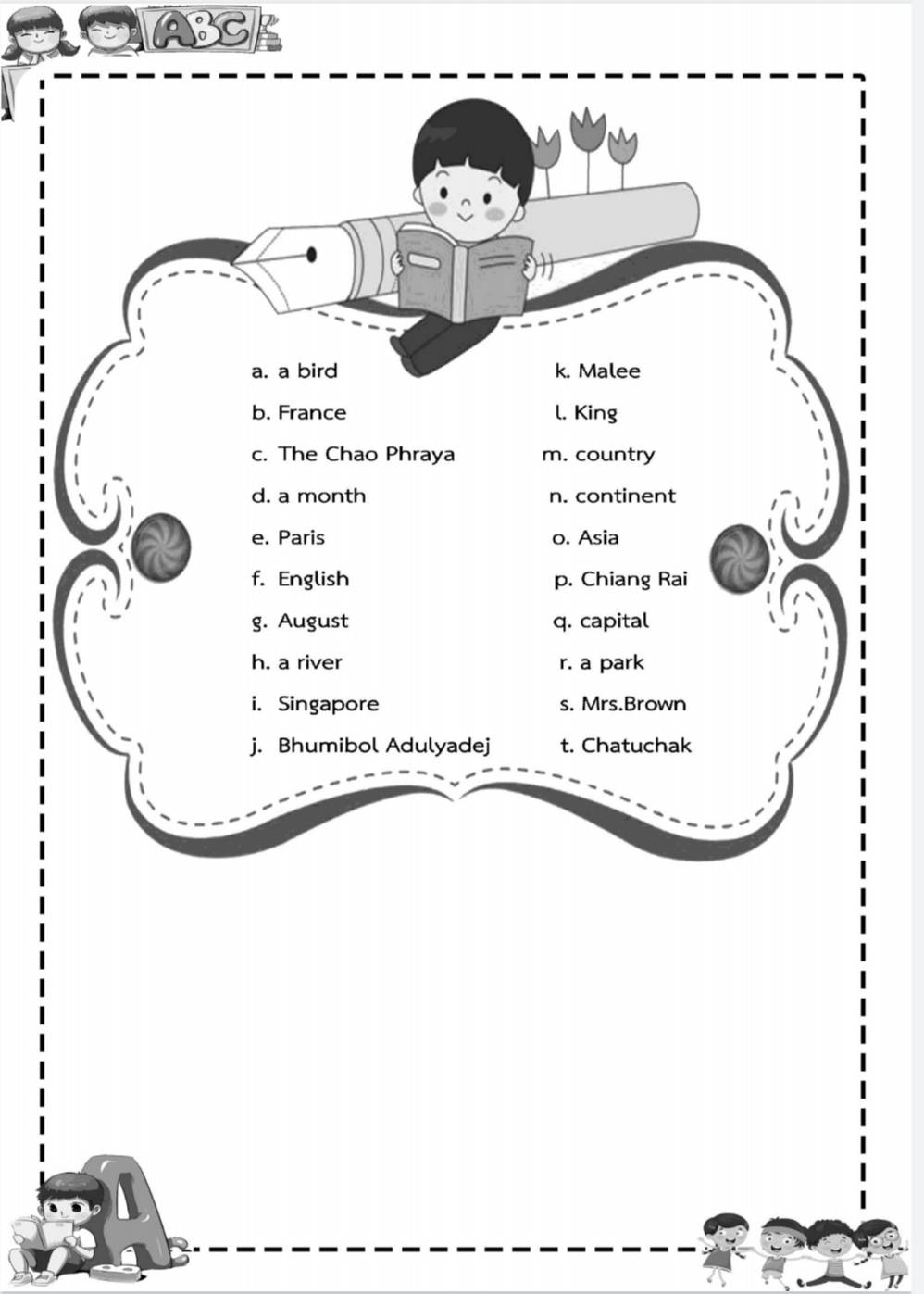 23
สิ่งที่ต้องปฏิบัติ
ให้นักเรียนพริ้นเอ้าท์ใบงานออกมา                         ทำแบบฝึกหัด และถ่ายรูปใบงานส่ง                            หากนักเรียนไม่มีเครื่องพริ้น ก็ขอให้คัดลอกใบงานด้วยลายมือของตนเองเขียนใส่ลงกระดาษ​ ทำแบบฝึกหัดให้เรียบร้อยและถ่ายรูปใบงานส่งมา          นะครับ
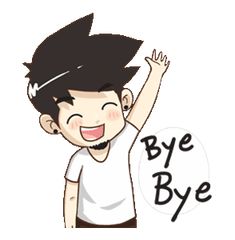 See you again next time.                                       จัดทำโดย Kro_Non
24